Printable ProgrammingFunctions
Assignment Review
Functions in CADjs
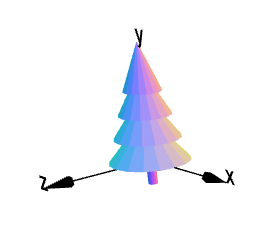 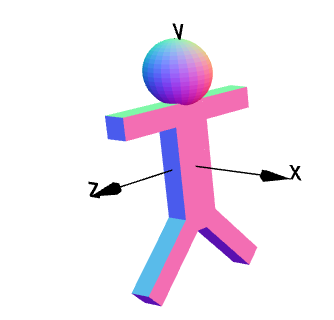 Lets Start with the Human
body = cube(1,6,2);
head= sphere(1.5).translate(0,4.25,0);
rightLeg= cube(1,4,1).rotateX(45).translate(0,-4,-
leftLeg= cube(1,4,1).rotateX(-45).translate(0,-4,2);
hands = cube(1,1,8).translate(0,2.5,0);
h = body.union(head).union(rightLeg).union(leftLeg).union(hands);

h.display();
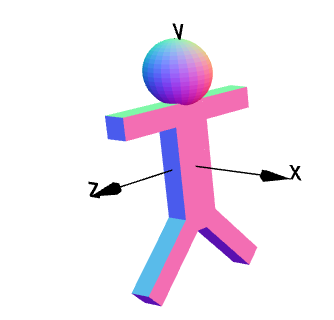 Duplicates
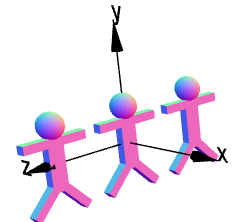 Must cut and paste code multiple copies
Functions to the Rescue
function human() {
var body, head, rightLeg,leftLeg,hands,g;// declare variables 

body = cube(1,6,2);
head= sphere(1.5).translate(0,4.25,0);
rightLeg= cube(1,4,1).rotateX(45).translate(0,-4,-
leftLeg= cube(1,4,1).rotateX(-45).translate(0,-4,2);
hands = cube(1,1,8).translate(0,2.5,0);
g = body.union(head).union(rightLeg).union(leftLeg).union(hands);
return g;
}
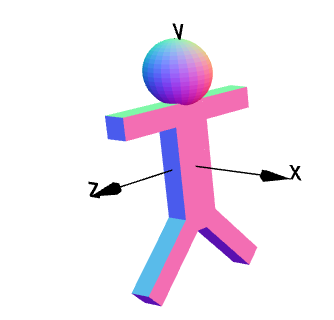 h=human();
h.display();
Quickly make Duplicates
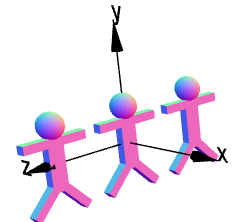 h=human().display();
h1=human().translate(0,0,10).display();
h2=human().translate(0,0,-10).display();
Lets Give our Friend a Smile
function human(smile) {// smile = 1 or 0

… rest of code same as before

if (smile == 1) {
     var s1, s2; 

     s1=cylinder(1,1).rotateZ(90);
      s2=cube(2,2,2).translate(0,0,-1);
      s1=s1.difference(s2);
      s1.translate(1,0,-4).rotateX(90);
      g=g.difference(s1);
}
 return g;
}
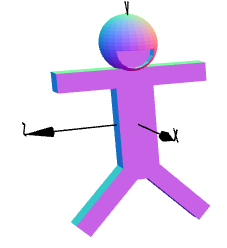 h=human(1).display();
Some are Happy
h=human(1).display();
h1=human(0).translate(0,0,10).display();
h2=human(1).translate(0,0,-10).display();
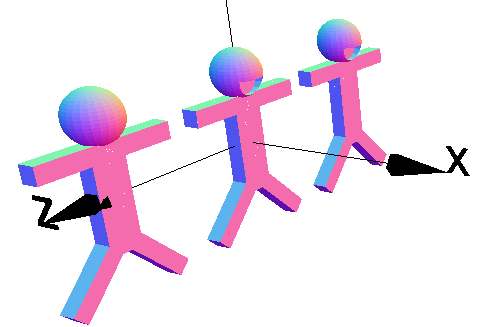 What if you forget to set parameter?
function human(smile) {// smile = 1 or 0

}
h=human().display();
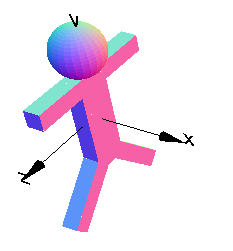 Smile is assumed to be zero
Can Even Make a Whole Group
for(i=0;i<3;i++)  {
    for(j=0;j<3;j++) 	{
	h=human().translate(i*10,0,j*10)
	h.display();
      }
}
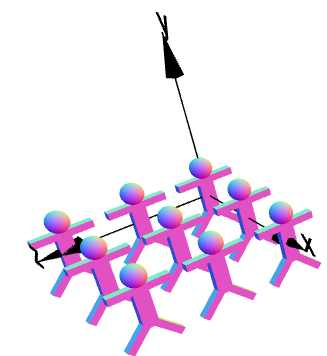 The Tree Function
function tree() {

	g1=cylinder(1,10);
	for(i=1;i<5;i++)  {
	    g2=cone(10-i*,.1,10).translate(0,5*i,0);
	    g1=g1.union(g2);
	}
 	 return g1;
	}
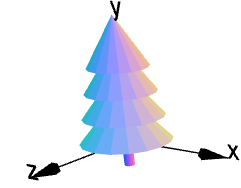 g=tree();
g.display();
Function Parameters
What if I want trees with a different n number of sections?
function tree(n) {

	g1=cylinder(1,10);
	for(i=1;i<n+1;i++)
	{
	g2=cone(10-i,.1,10).translate(0,5*i,0);
	g1=g1.union(g2);
	}
 	 return g1;
	}
	g=tree(7);
	g1=tree(3).translate(0,0,25);
	g=g.union(g1);
	g.display();
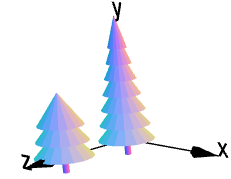 Modeling a Neighborhood
Used 4 different Fuctions:
-House
-Tree
-Street Lamp

With diffenent parameters:
-Height
-Size
-Sections
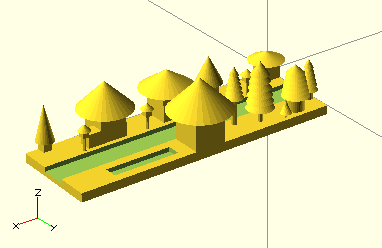 Funtions allow you to make larger, unique products.

Its a better Copy and Paste
Exercise: Gear
Recreate the following code as a function to make a gear with any “n” number of teeth
gear = cube(0.25,1,1);
gear1 = gear.clone();
for (i = 0;i < 9;i++) {
 gear.rotateX(10);
 gear1 = gear1.union(gear);
}
gear1.display();